ZEB0763 –EconomiaNoções de Contabilidade de Custos
Economia e Contabilidade
Economia é o estudo de como as sociedades usam recursos escassos para produzir bens valiosos e distribuem esses bens entre as diferentes pessoas
Capital Próprio e de Terceiros
Ativo Circulante – matérias primas, embalagens
Ativo Permanente – edificações, máquinas, veículos
Ativo Circulante – estoque de produtos finais
Despesa com salários
Aluguéis
Salários
Comissões
Lucros Distribuídos
Receita – venda de produtos / serviços
Contabilidade Geral e de Custos
Lucros / Prejuízos acumulados (PL)
Caixa (A)
Estoques (A)
1.000
750
250
Custo das Mercadorias Vendidas (R)
Resultado (R)
Receitas de Vendas (R)
1.000
1.000
750
750
1.000
750
250
250
Resultado do período!
E o Custo das Mercadorias Produzidas?
Empresa multiproduto: qual a contribuição de cada produto para o resultado?
Intervalo de tempo → Contabilidade                                                      Geral

Produtos → Contabilidade de Custos
Despesas
Definições
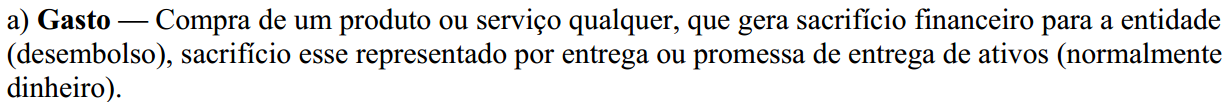 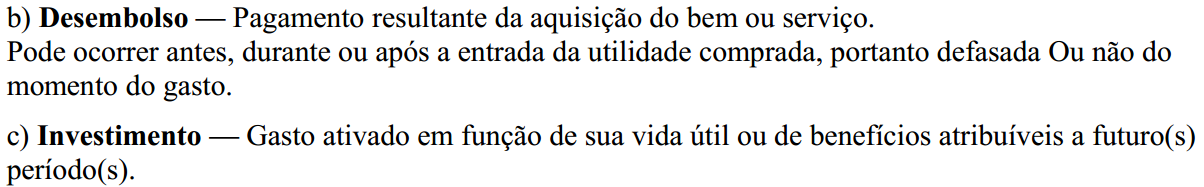 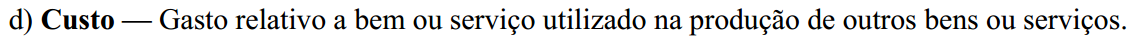 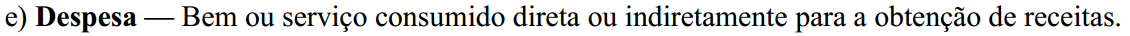 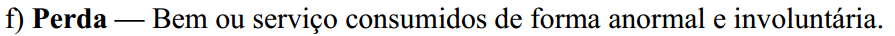 Investimento, Custo, Despesa ou Perda?
(  C ) Consumo de matéria prima
( D  ) Salários do pessoal empregado no RH
(  C ) Salários dos operadores de máquinas
(  I ) Aquisição de máquinas novas
(  D ) Depreciação dos Veículos
(  D ) Pagamento da conta de telecomunicações
( C  ) Consumo de lubrificantes na manutenção
(  C ) Utilização de embalagens
(  P ) Descarte de produtos fora da validade
CUSTEIO
Custeio significa apropriação de custos. 

Custos Diretos: podem ser diretamente apropriados aos produtos, bastando haver uma medida de consumo (quilogramas de materiais consumidos, embalagens utilizadas, horas de mão-de-obra utilizadas e até quantidade de força consumida)
Custos Indiretos: não oferecem condição de uma medida objetiva e qualquer tentativa de alocação aos produtos tem de ser feita de maneira estimada e muitas vezes arbitrária.
Custeio
Custos Variáveis: o valor global do consumo dos materiais e serviços produtivos depende diretamente do volume de produção. Quanto maior a quantidade fabricada em uma unidade de tempo, maior sua utilização. 
Custos Fixos: o valor dos custos fixos não se altera quando muda o volume de produção em dada unidade de tempo.
Esquema básico da contabilidade de custos
Separação entre custos e despesas
Apropriação dos custos diretos
Rateio dos custos indiretos
Esquema básico da contabilidade de custos
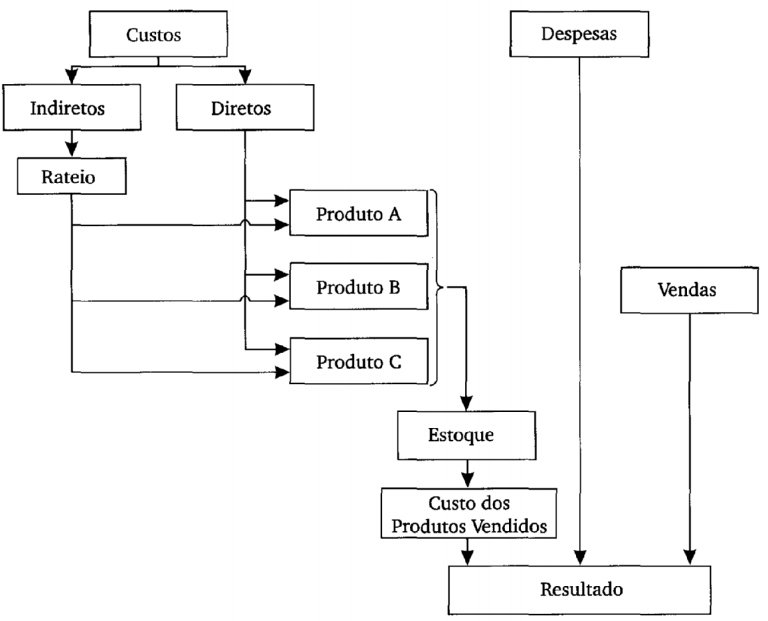 Abordagens
Base de rateio para a apropriação dos custos indiretos
Problema: escolha adequada da base de rateio
Custeio com base nas atividades necessárias para a obtenção de receitas
Problema: procedimentos mais complexos e custosos
Critérios de rateio
Mão de obra direta
Horas-máquina
Consumo de energia elétrica
Área utilizada da planta (linhas de produção)
Volume (câmara fria, ar condicionado)
Operações envolvidas na produção (departamentalização)
Adotar o critério que 
tenha maior participação nos custos indiretos
 considerando a natureza dos processos
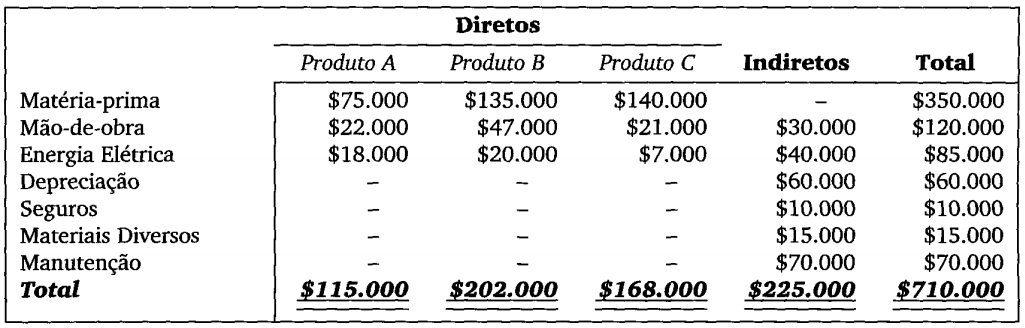 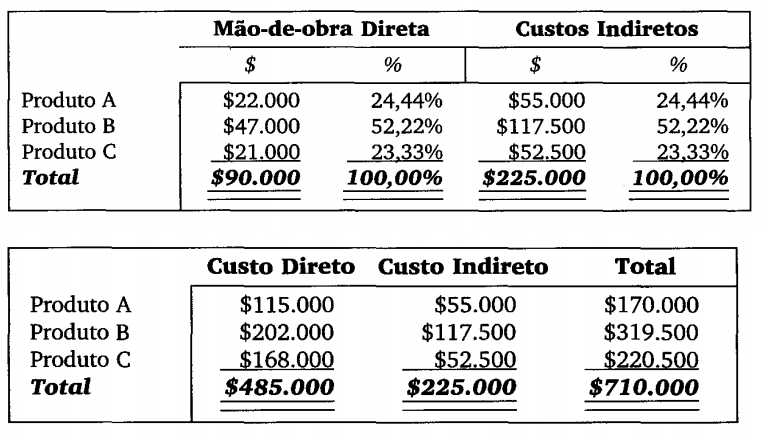 Base de Rateio:
mão de obra direta
Departamentalização(Centros de Custos)
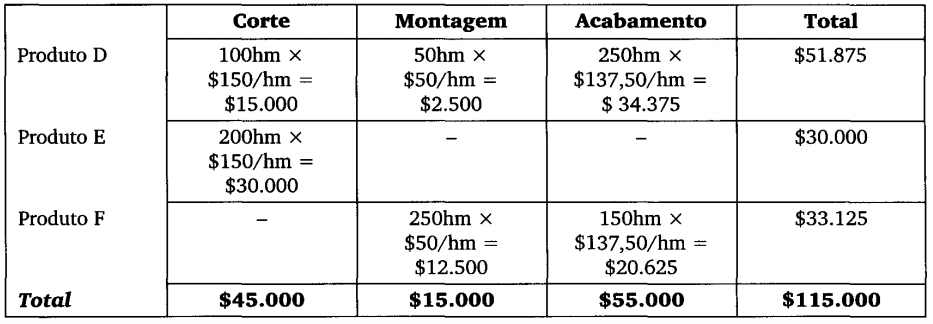 Custeio baseado em atividades (ABC - Activity-Based Costing)
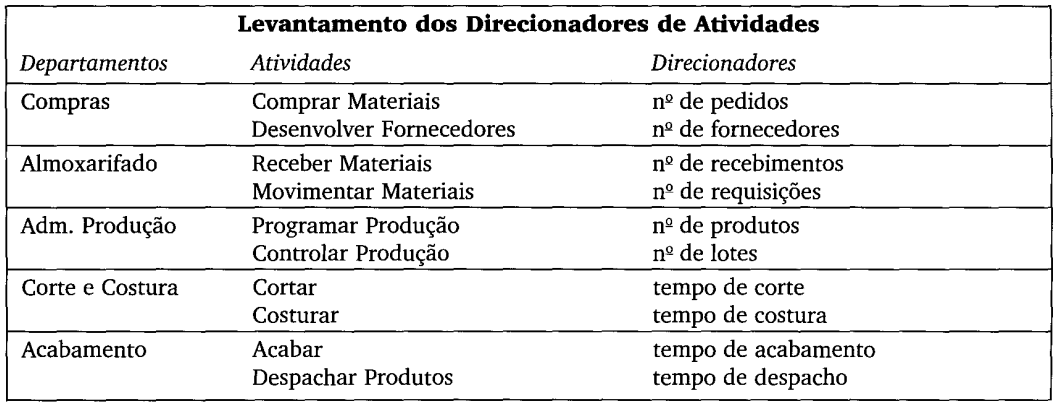 Custeio baseado em atividades (ABC - Activity-Based Costing)
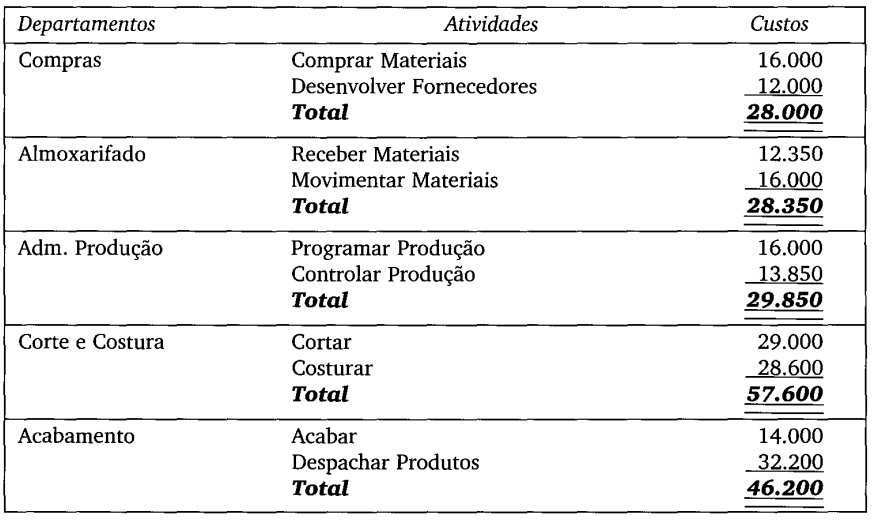 Custeio baseado em atividades (ABC - Activity-Based Costing)
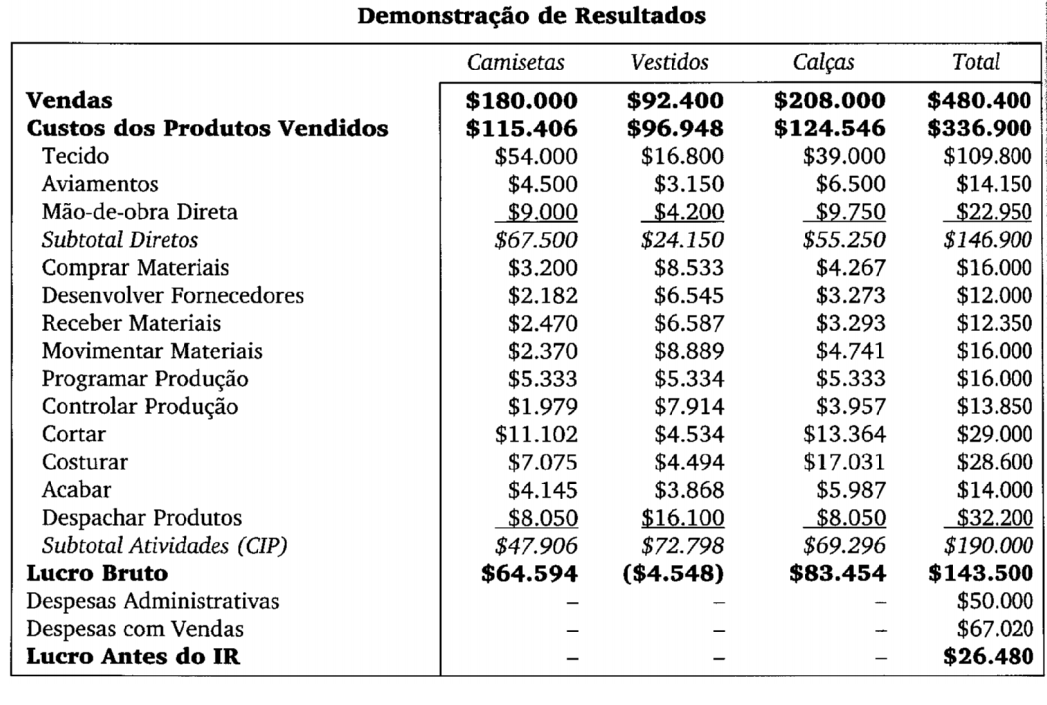 Custeio de Produtos Agropecuários
Colocação do Problema
Estabelecimentos agropecuários são heterogêneos
Muitos não tem registros confiáveis de despesas e receitas
A utilização de fatores de produção próprios (terra, trabalho e capital) é frequente (não registrados pela contabilidade geral)
Custos serviam como base para a determinação de preços mínimos e de valores básicos de custeio (política agrícola)
Instituto de Economia Agrícola
Custo = despesas com insumos + remuneração dos fatores de produção (terra, trabalho e capital)
As despesas pagas em $ são contabilizadas pelo valor da transação
A remuneração dos fatores de produção não pagos é imputada por seu custo de oportunidade
Custos de Oportunidade
Terra – valor que seria recebido pelo arrendamento da terra
Capital – remuneração do capital investido pela taxa que seria obtida no mercado financeiro (em geral, a da poupança)
Trabalho – salário que o agricultor receberia, caso trabalhasse para terceiros
Resultados
Dificuldade de determinar os custos de oportunidade reais 
Estimativas de custo enviesadas para cima
Maiores que os preços de mercado, sem que se registrasse redução das quantidades produzidas
Solução
Matsunaga et al. (1976)
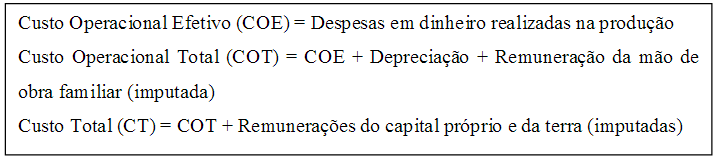